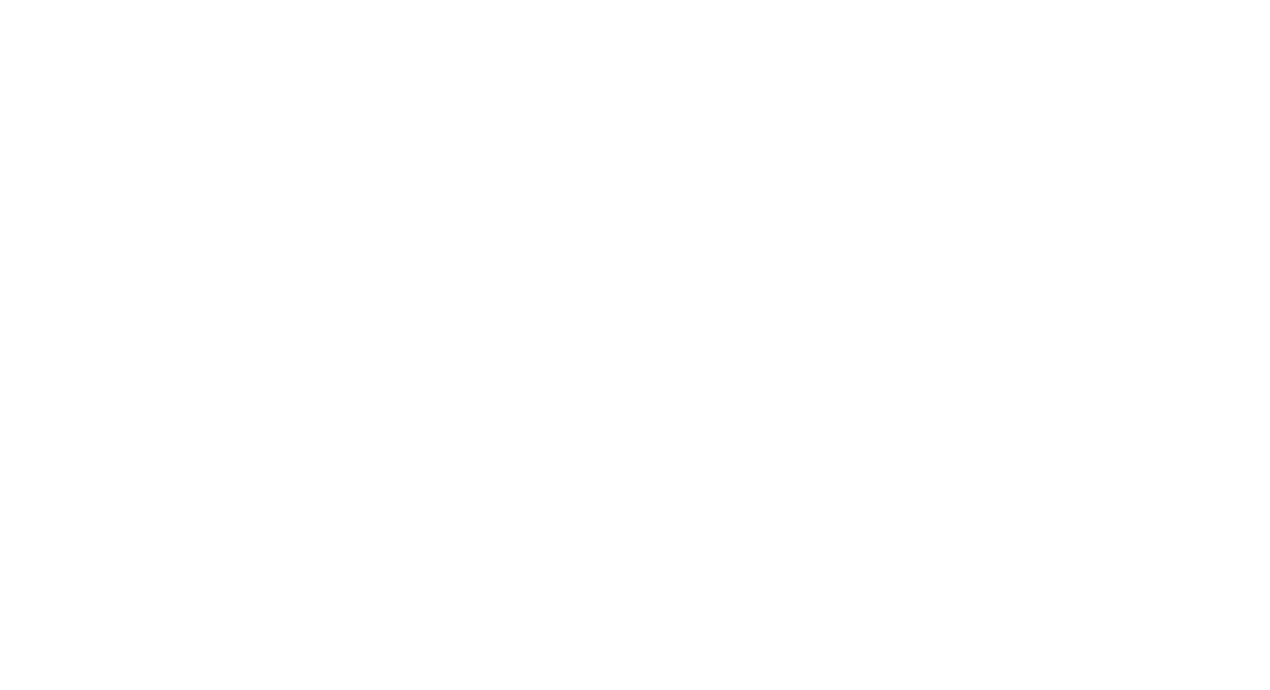 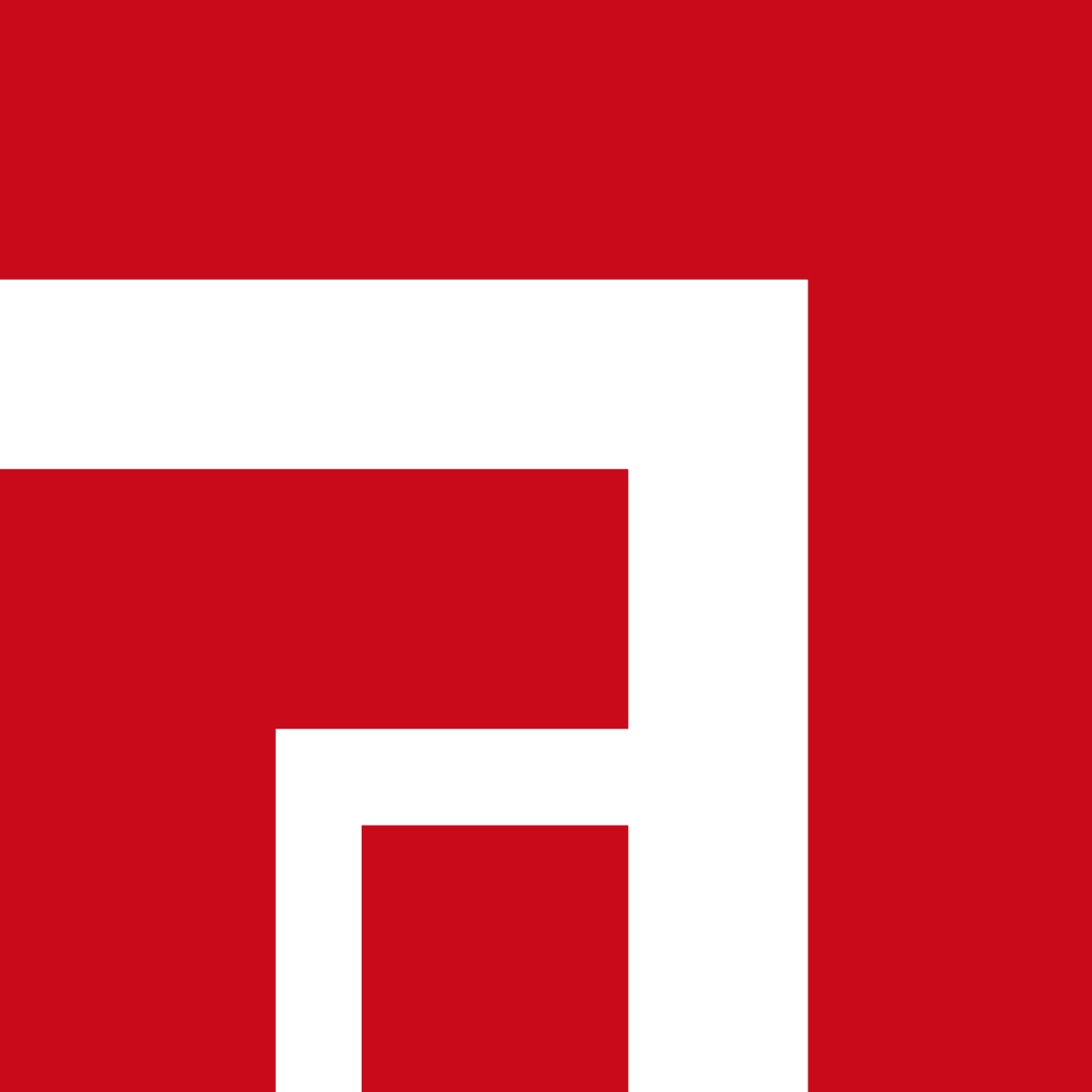 Univerzitet u Banjoj Luci
Arhitektonsko-građevinsko-geodetski fakultet
Allplan Faculty Hackathon
Banja Luka, 2021.
Tim IMPACT:

Nikolina Radanović
Draženka Radić
Žarko Dabić
Mentori

doc. dr Gordana Broćeta, dipl. ing. građ.
mr Mladen Slijepčević, dipl. ing. građ.
Allplan Faculty Hackathon
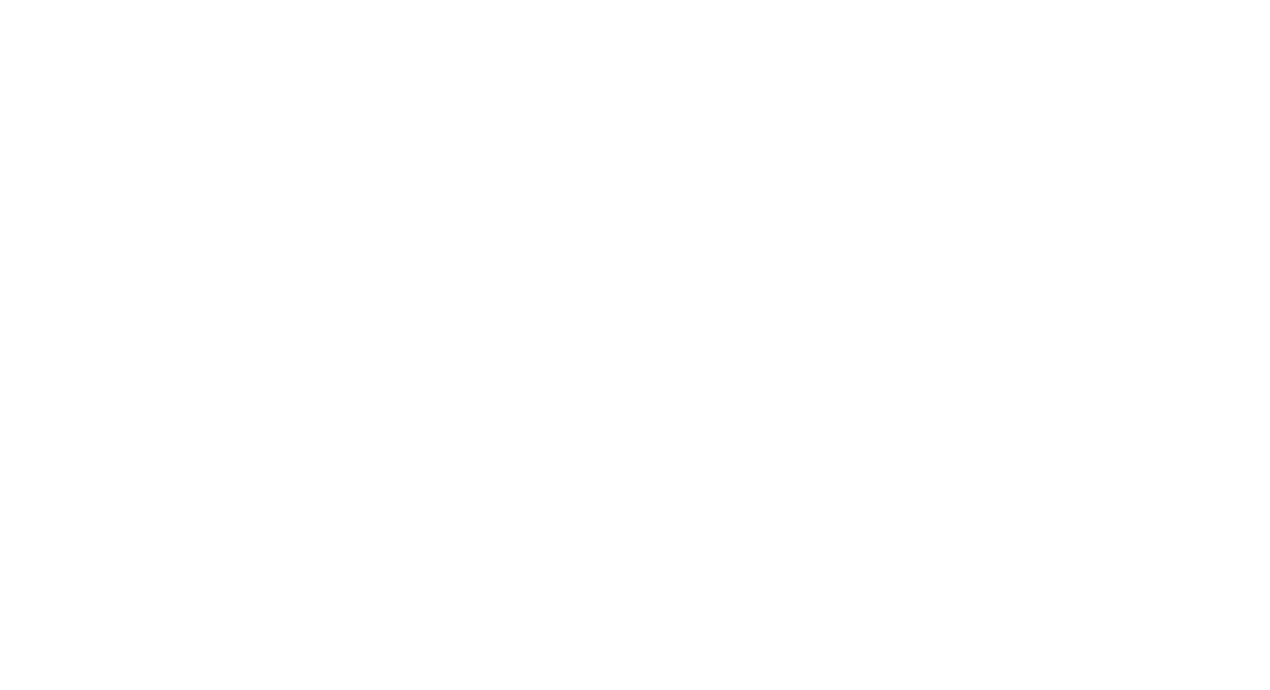 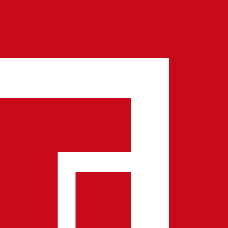 Univerzitet u Banjoj Luci
Arhitektonsko-građevinsko-geodetski fakultet
Sadržaj:

Projektni zadatak

Modelovanje u Allplanu

Prednosti Allplana
Allplan Faculty Hackathon
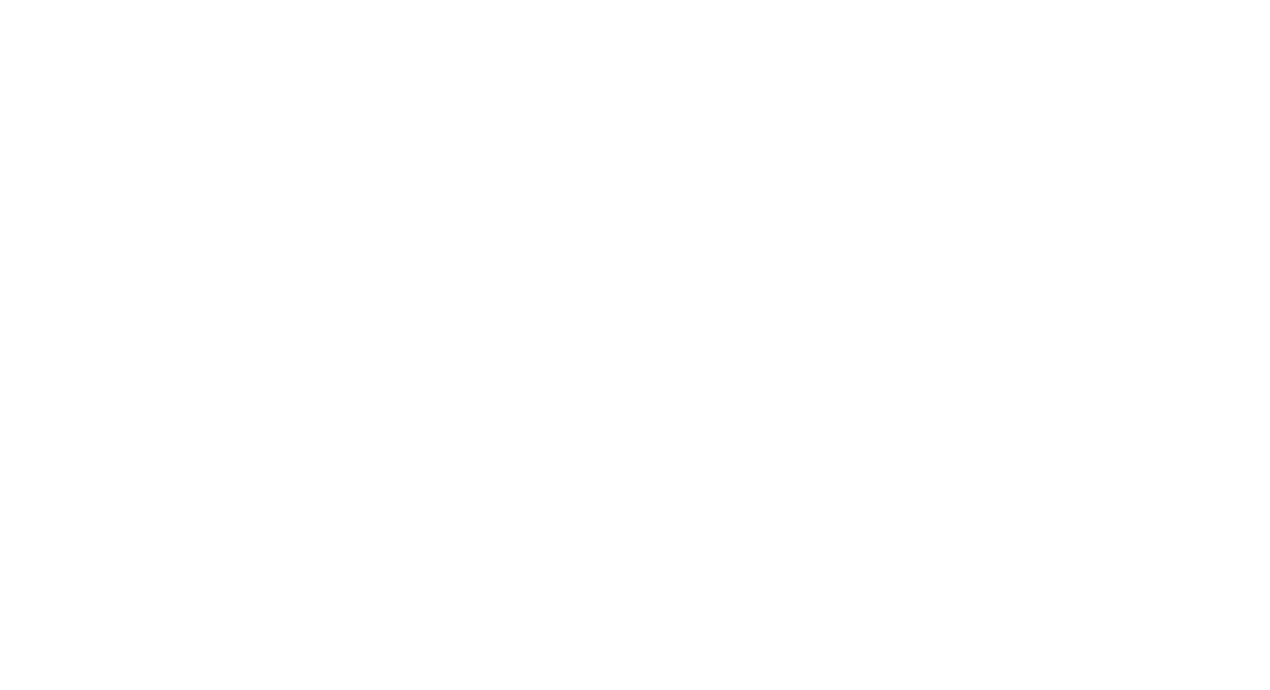 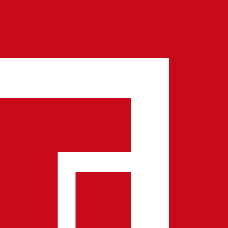 Univerzitet u Banjoj Luci
Arhitektonsko-građevinsko-geodetski fakultet
Projektni zadatak:

Modelovati objekat

Izraditi tehničke nacrte

Izraditi izvještaj – vrste radova
Allplan Faculty Hackathon
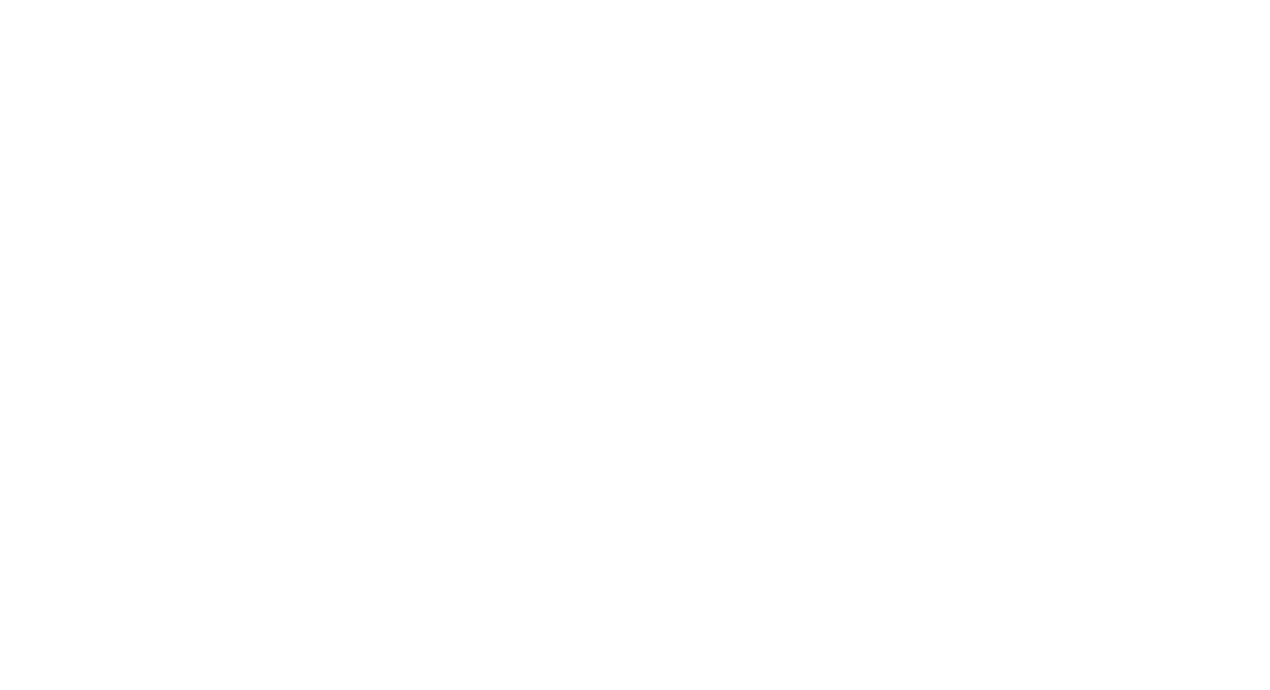 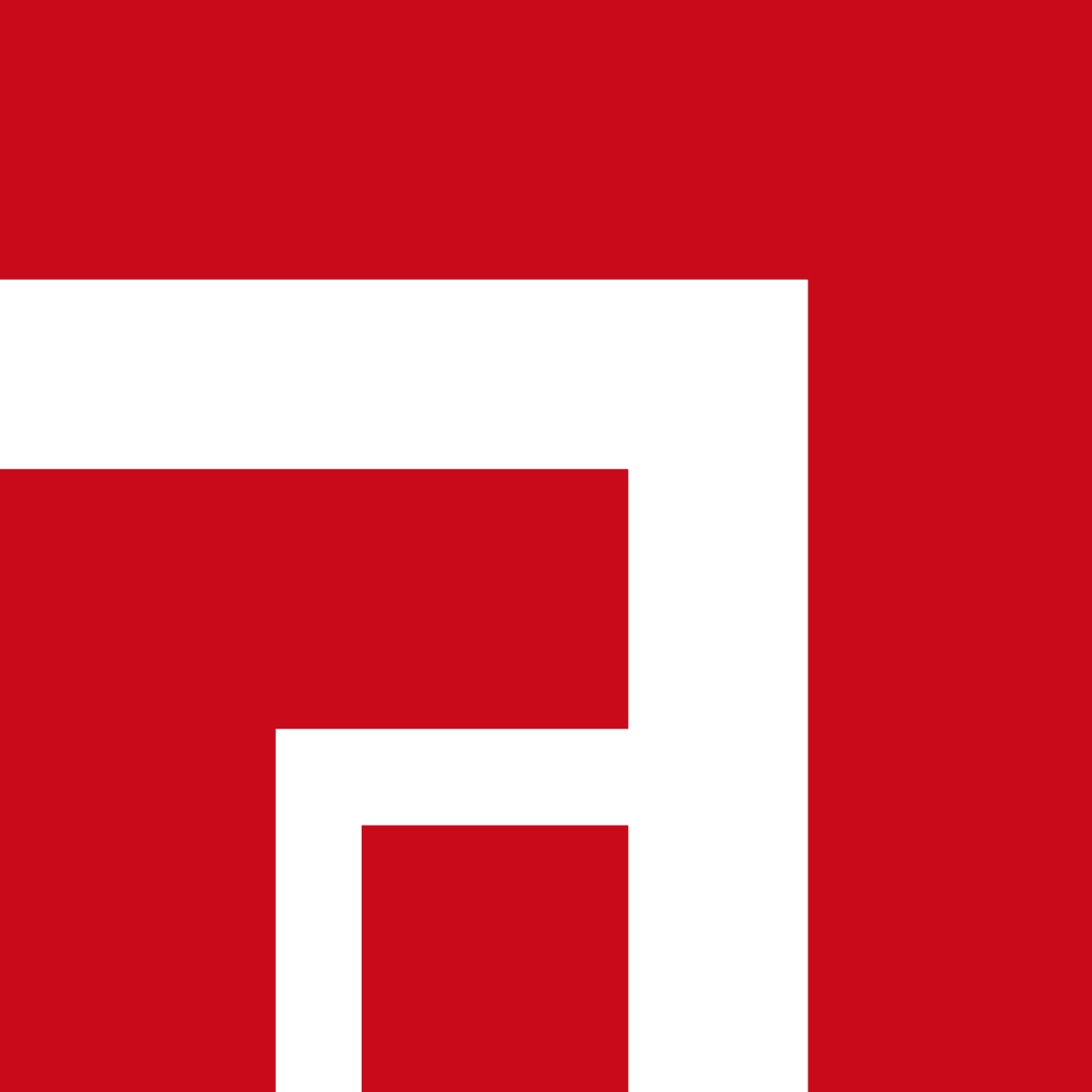 Osnovne informacije o objektu:
Stambeni objekat firme Inobačka d.o.o u Novom Sadu
Spratnost: P+5
Gabariti: 40.82 x 20.25 m
Masivni konstruktivni sistem sačinjen od AB tavanica oslonjenih na AB platna i AB grede
Zidovi od opeke proizvođača Wienerberger
Allplan Faculty Hackathon
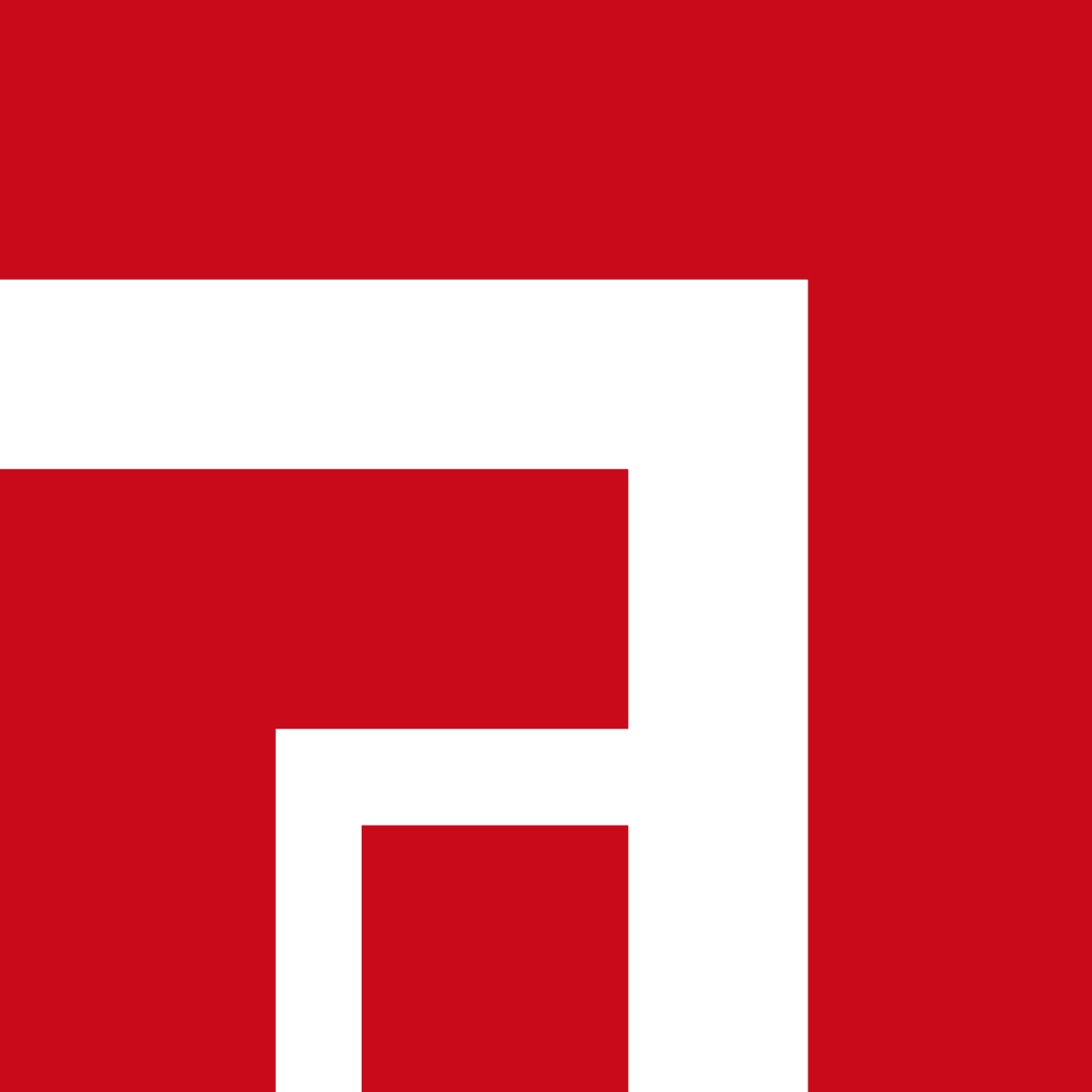 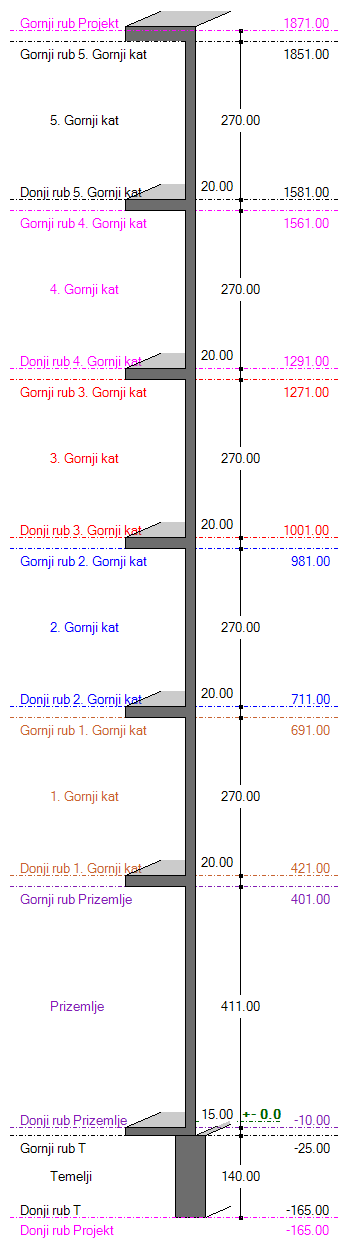 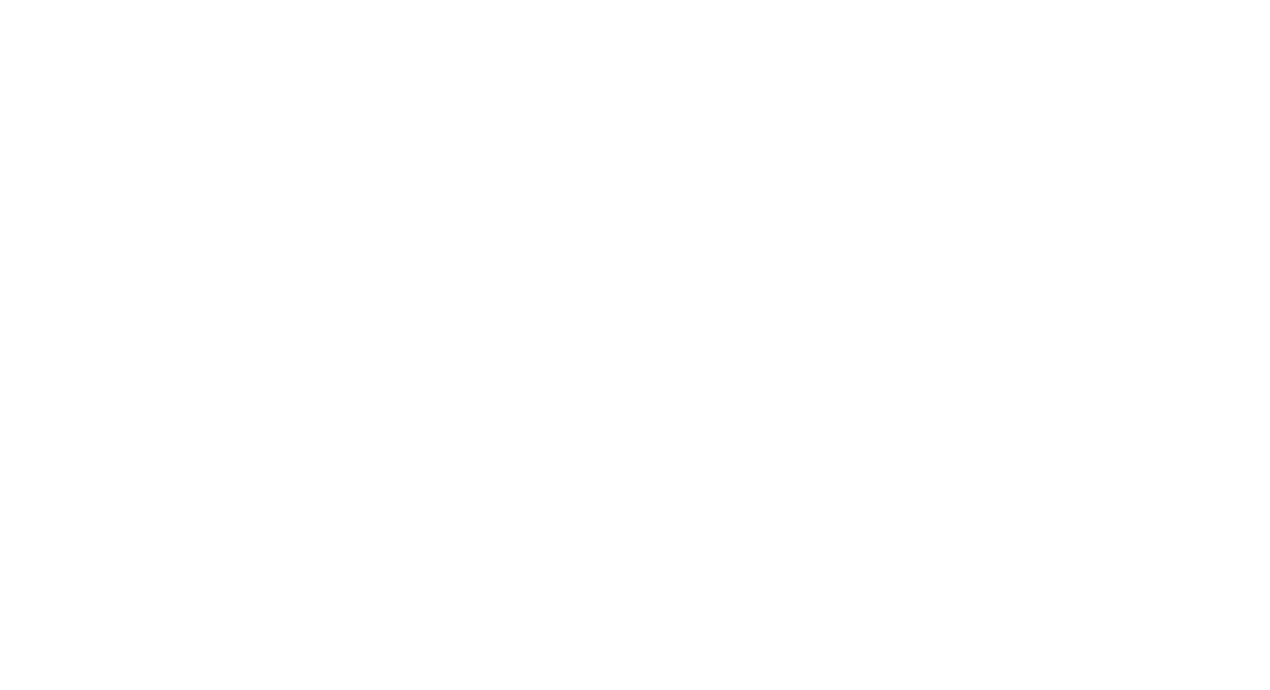 Izrada projekta u Allplanu
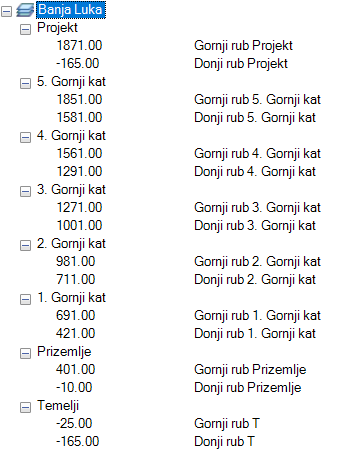 Stvaranje strukture građevine:
definisanje vertikalnog gabarita objektadefinisanje visina etažadefinisanje debljina tavanica
Allplan Faculty Hackathon
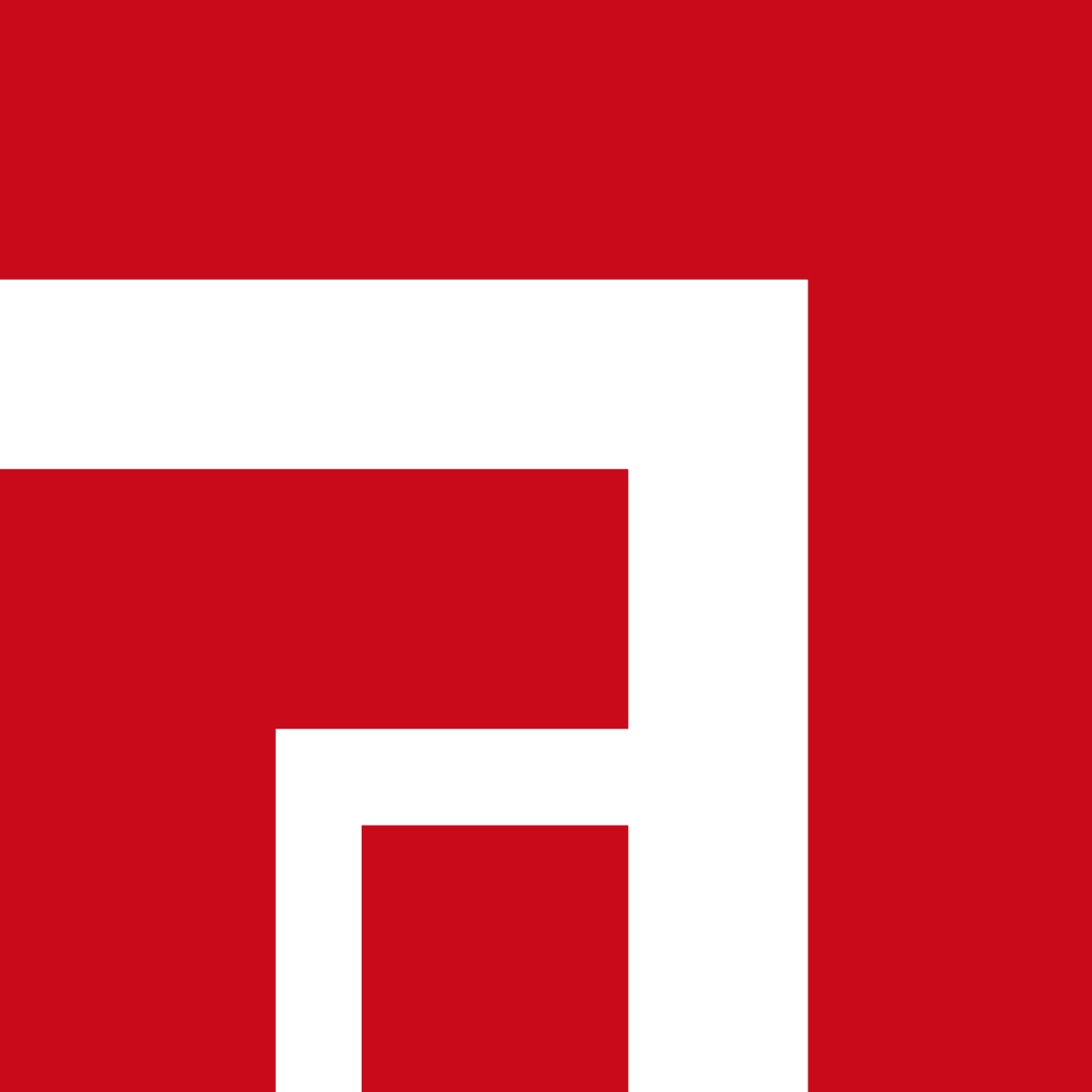 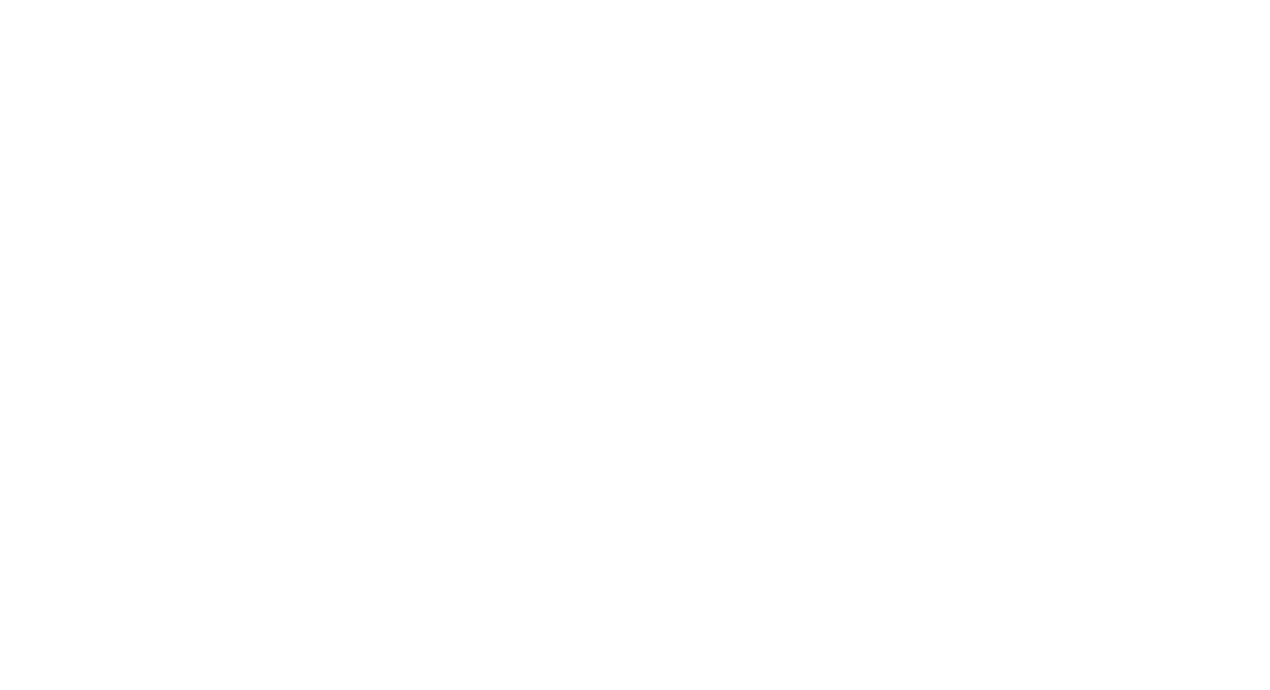 Izrada projekta u Allplanu
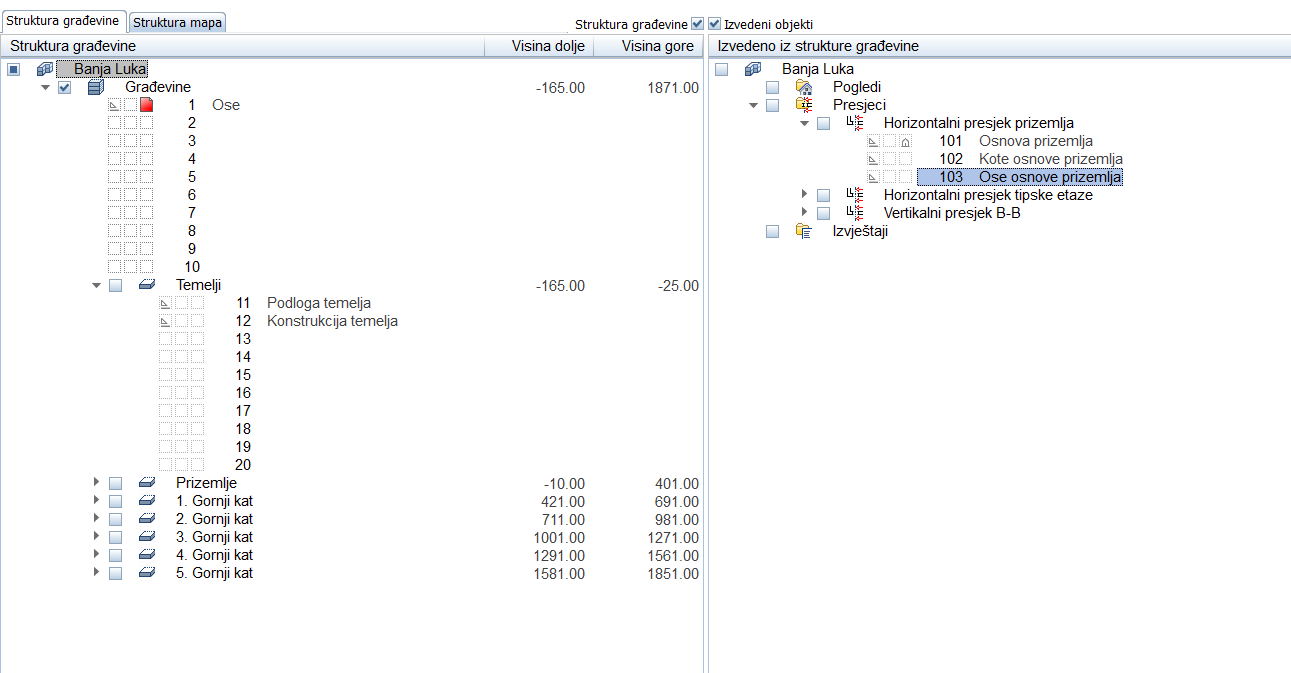 Modelovanje konstruktivnih i pregradnih elemenata:- importovanje podloga- konstruisanje elemenata sa  pripadajućim otvorima
Allplan Faculty Hackathon
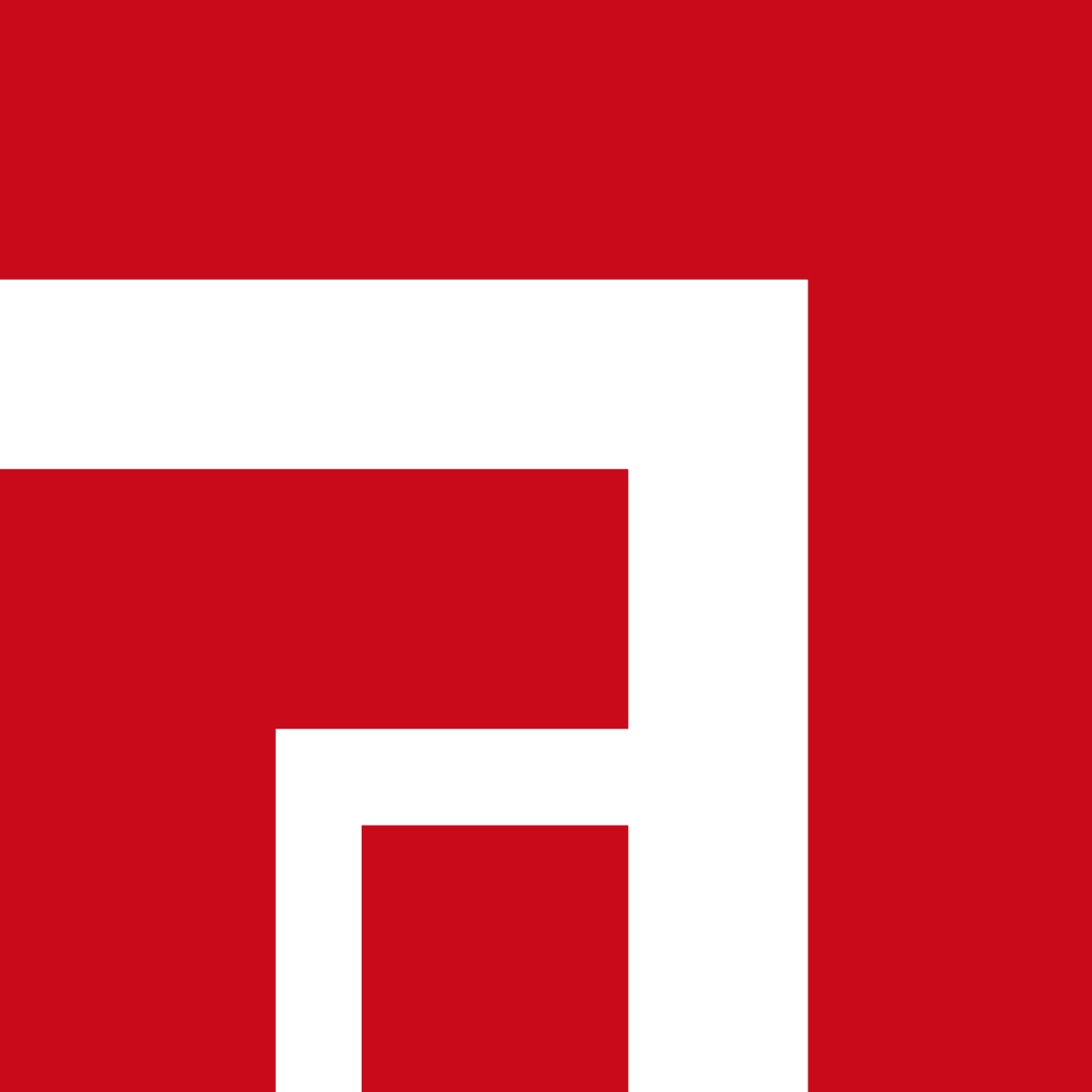 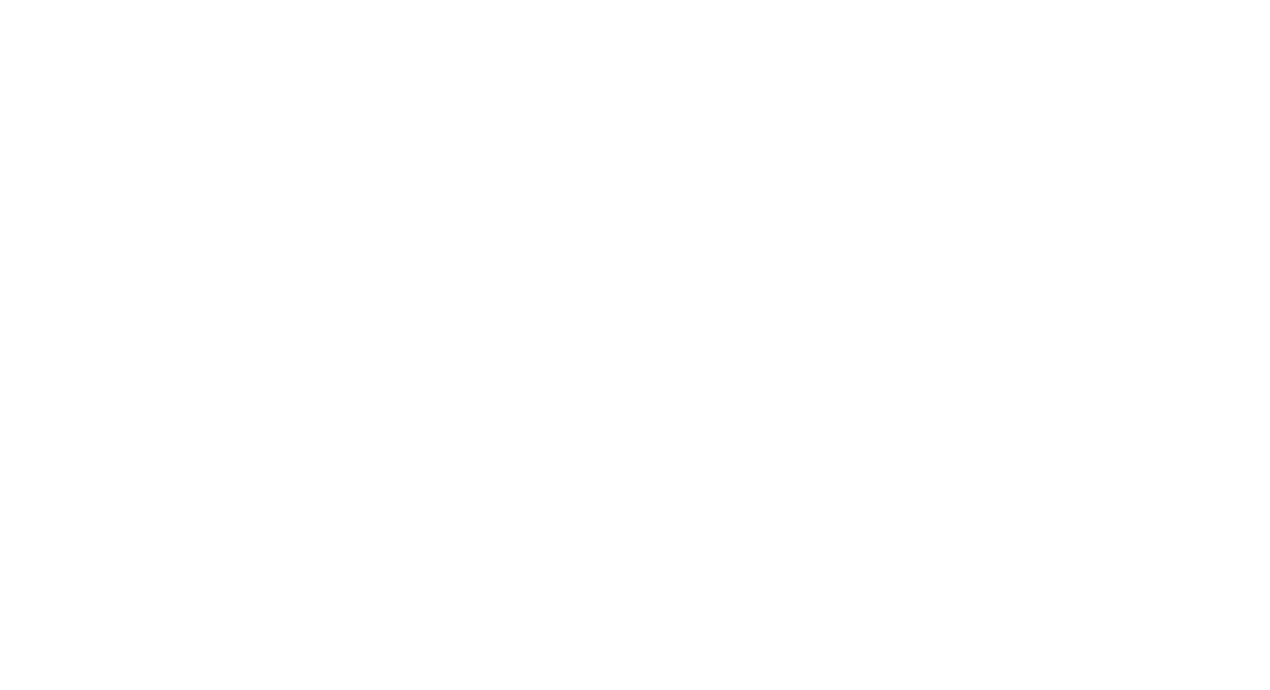 Izrada projekta u Allplanu
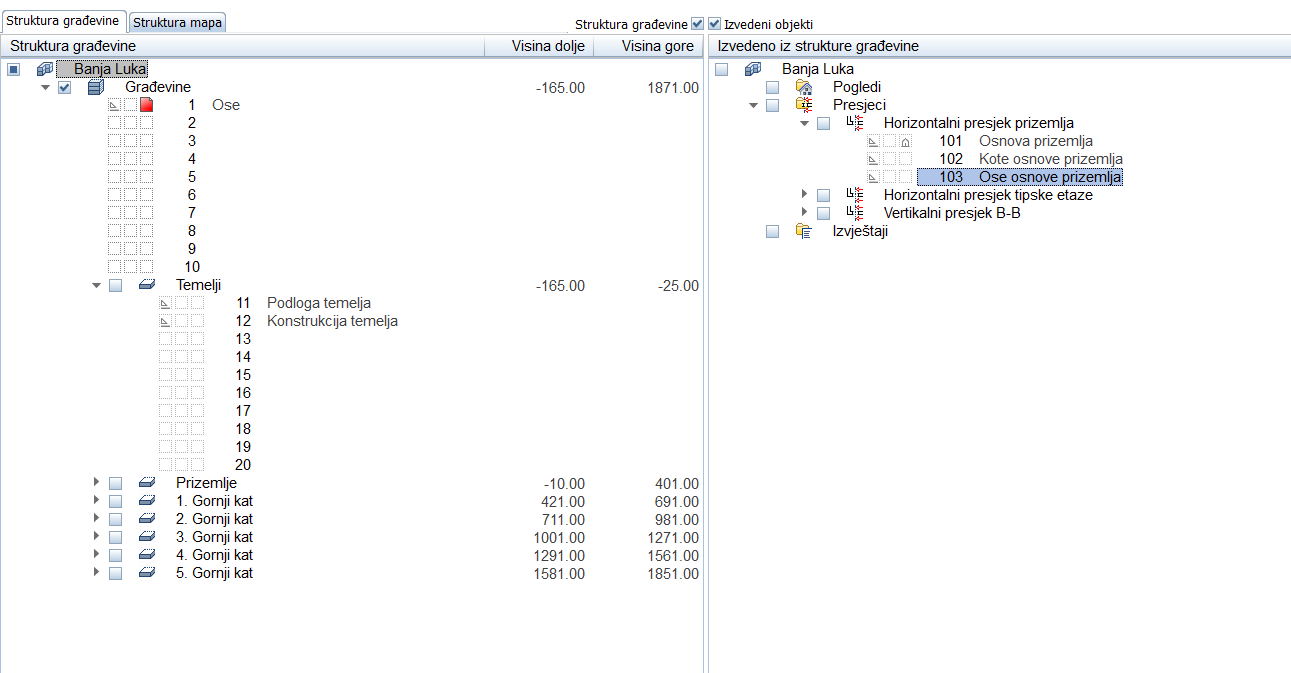 Izrada potrebnih planova(izvedeni objekti)- izvlačenje presjeka- kotiranje
Allplan Faculty Hackathon
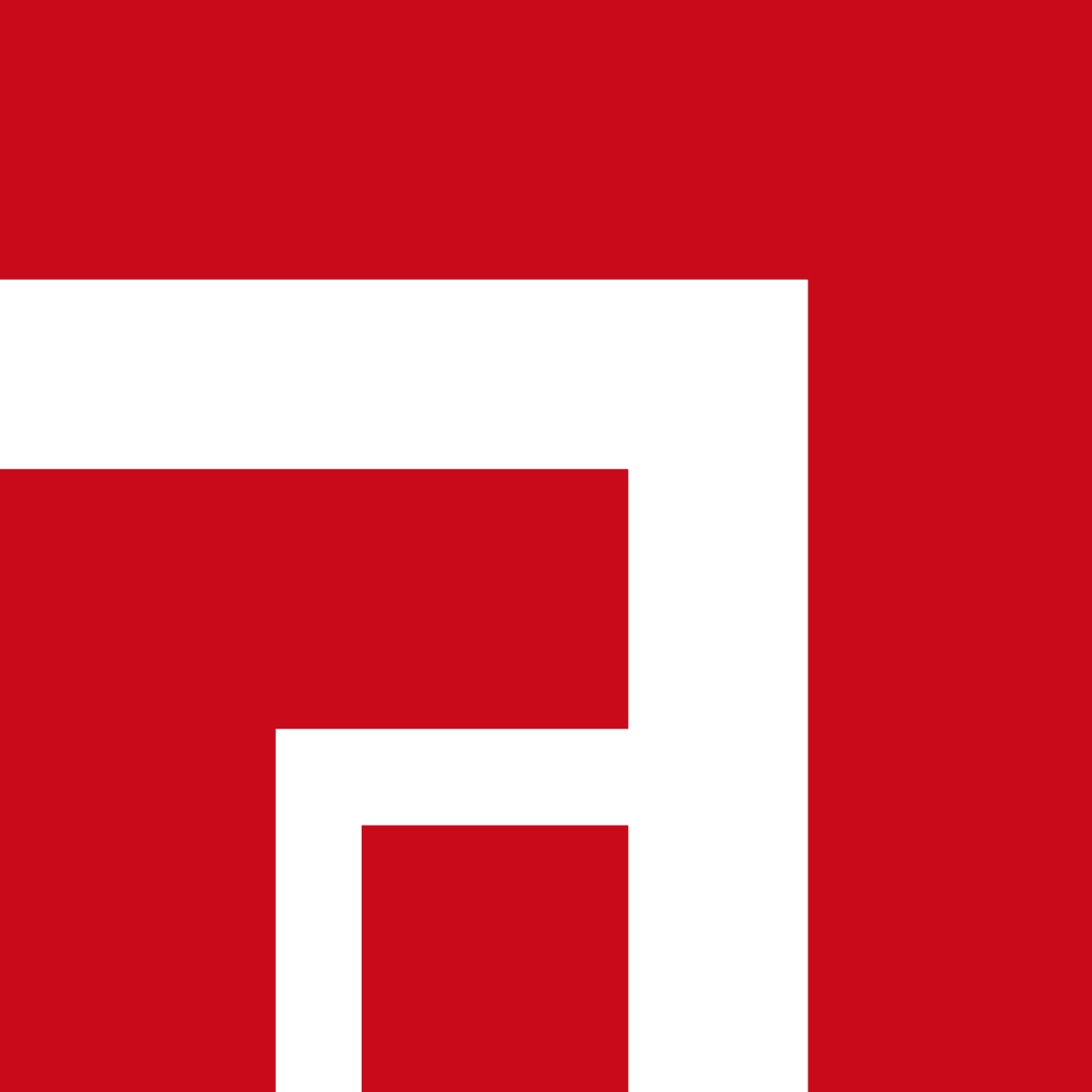 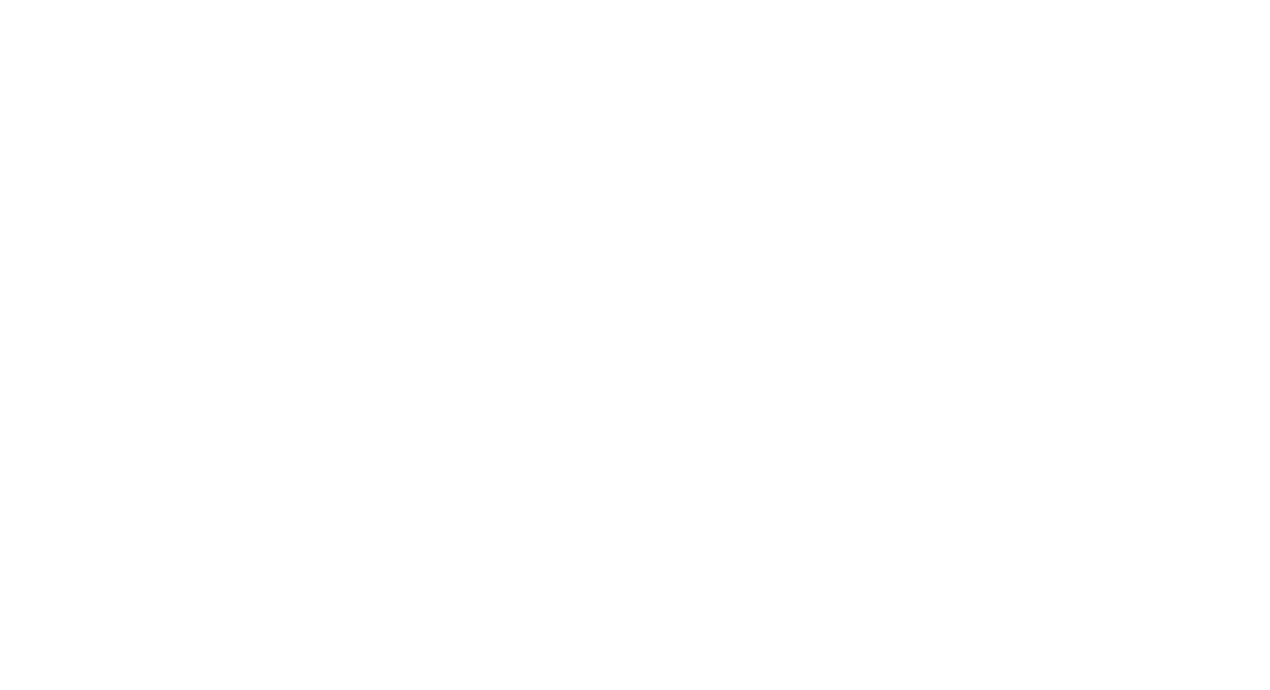 Izrada projekta u Allplanu
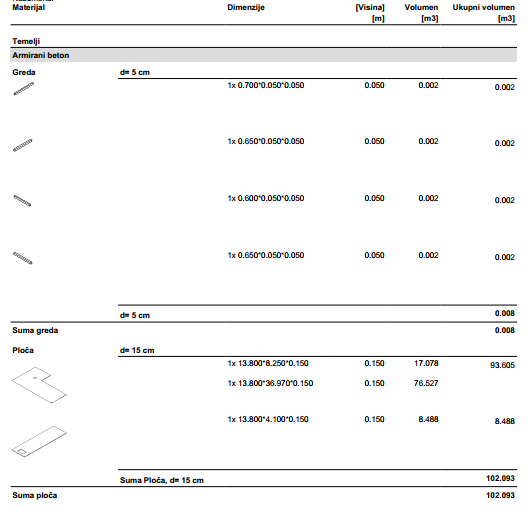 Izrada potrebnih izvještaja- izvještaji prema vrsti  radova-izvještaji prema vrsti završne obrade-izvještaji armiranja...
Allplan Faculty Hackathon
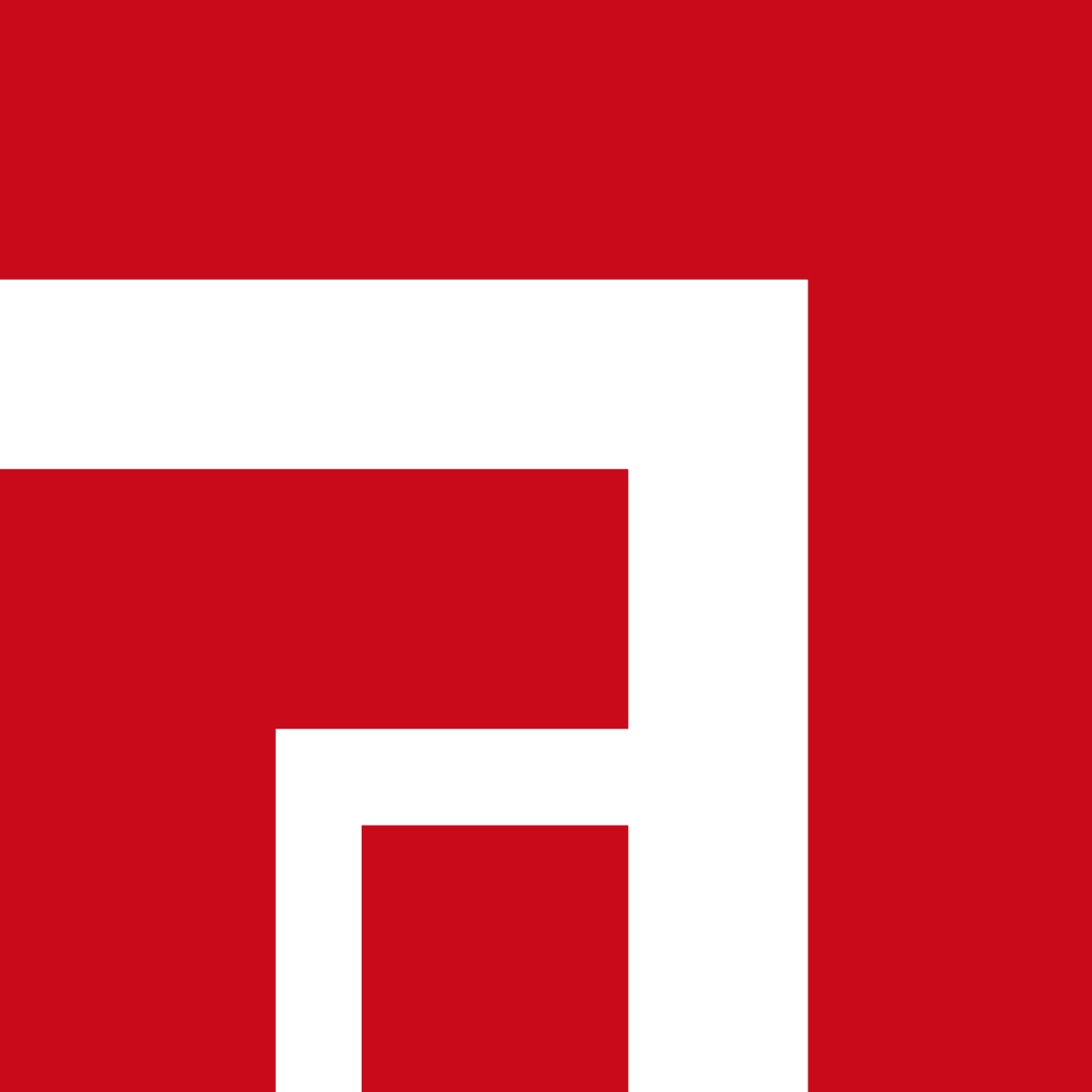 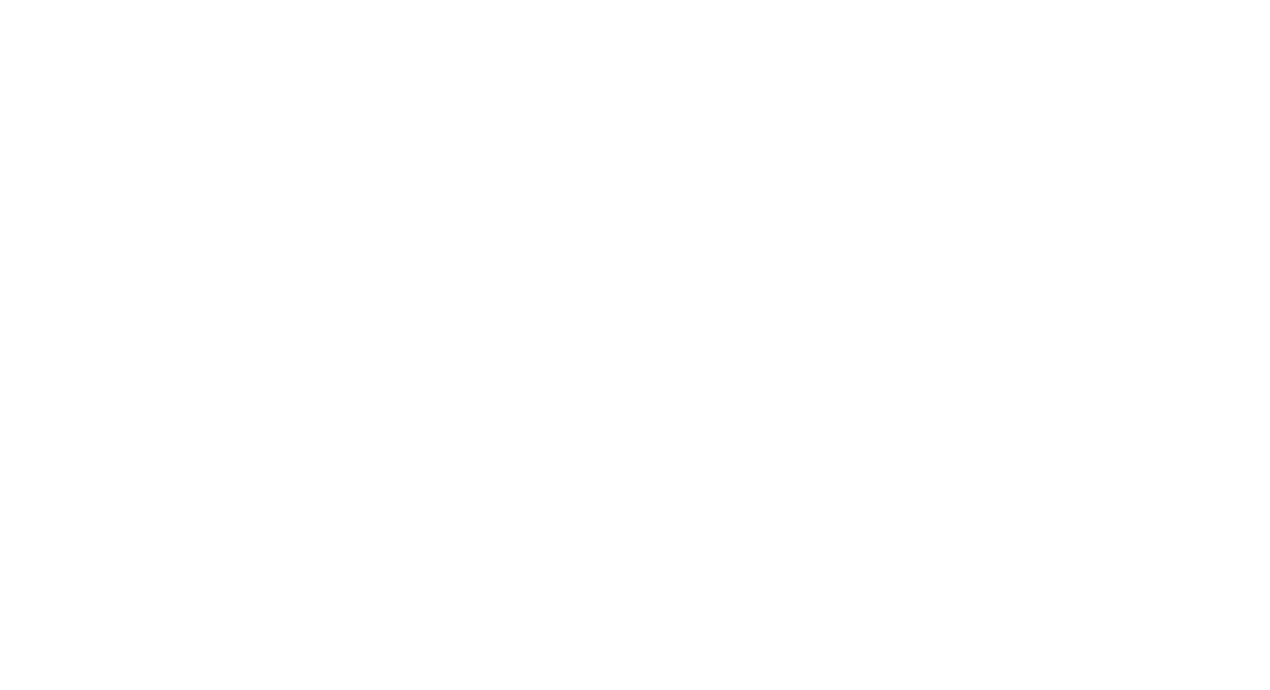 Izrada projekta u Allplanu
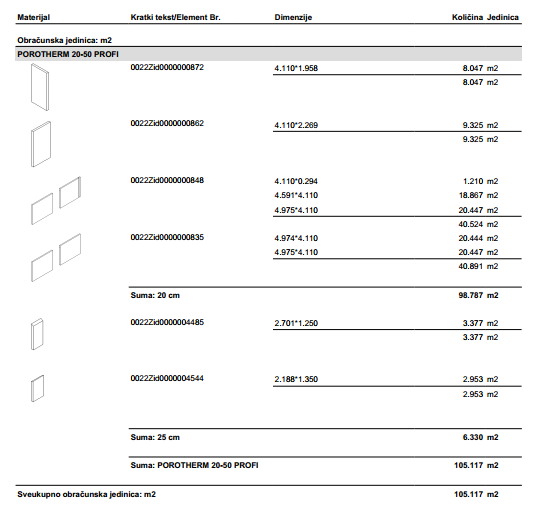 Izrada potrebnih izvještaja-izvještaji prema vrsti radova-izvještaji prema vrsti završne obrade-izvještaji armiranja...
Allplan Faculty Hackathon
Model
Allplan Faculty Hackathon
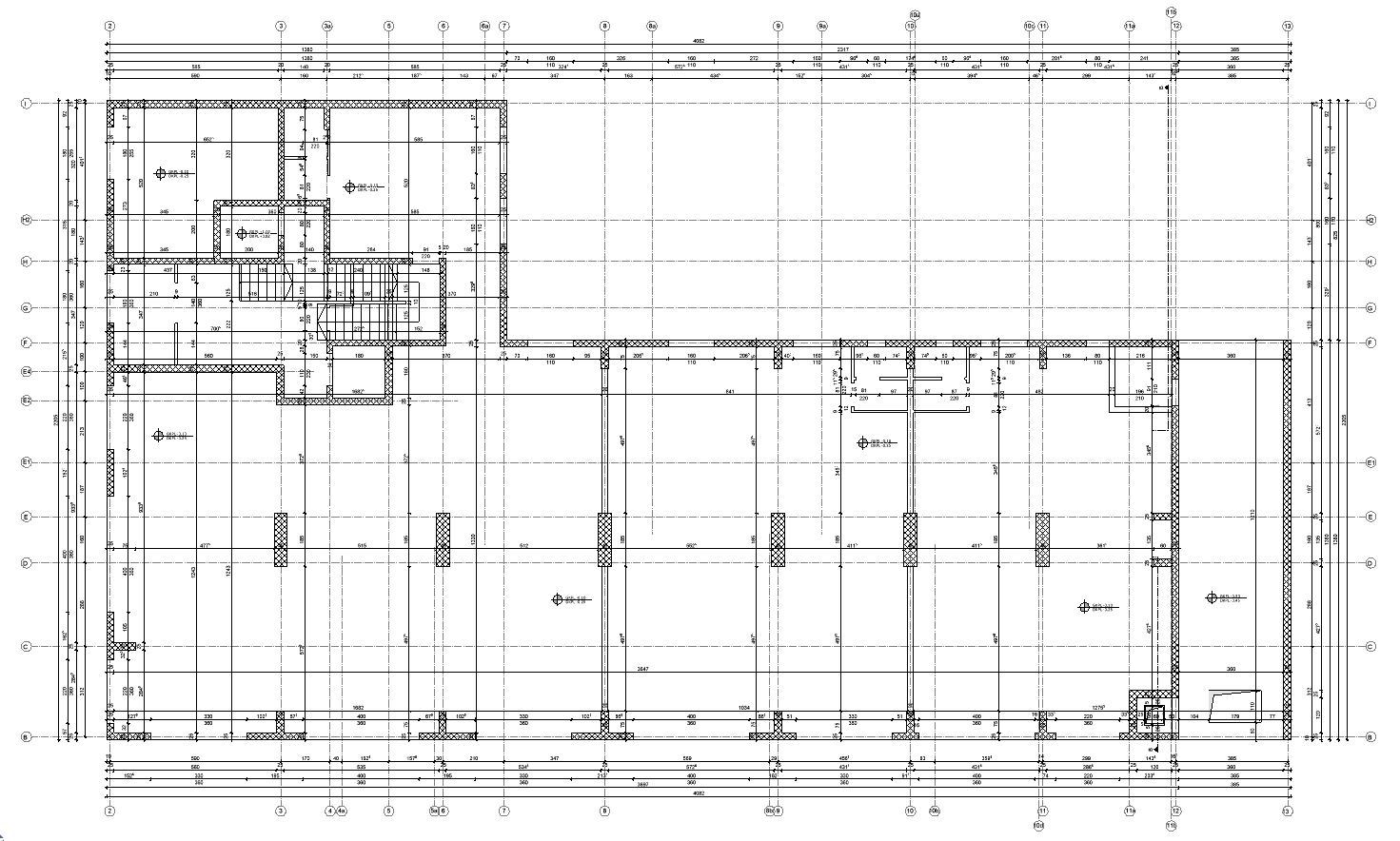 Osnova 
prizemlja
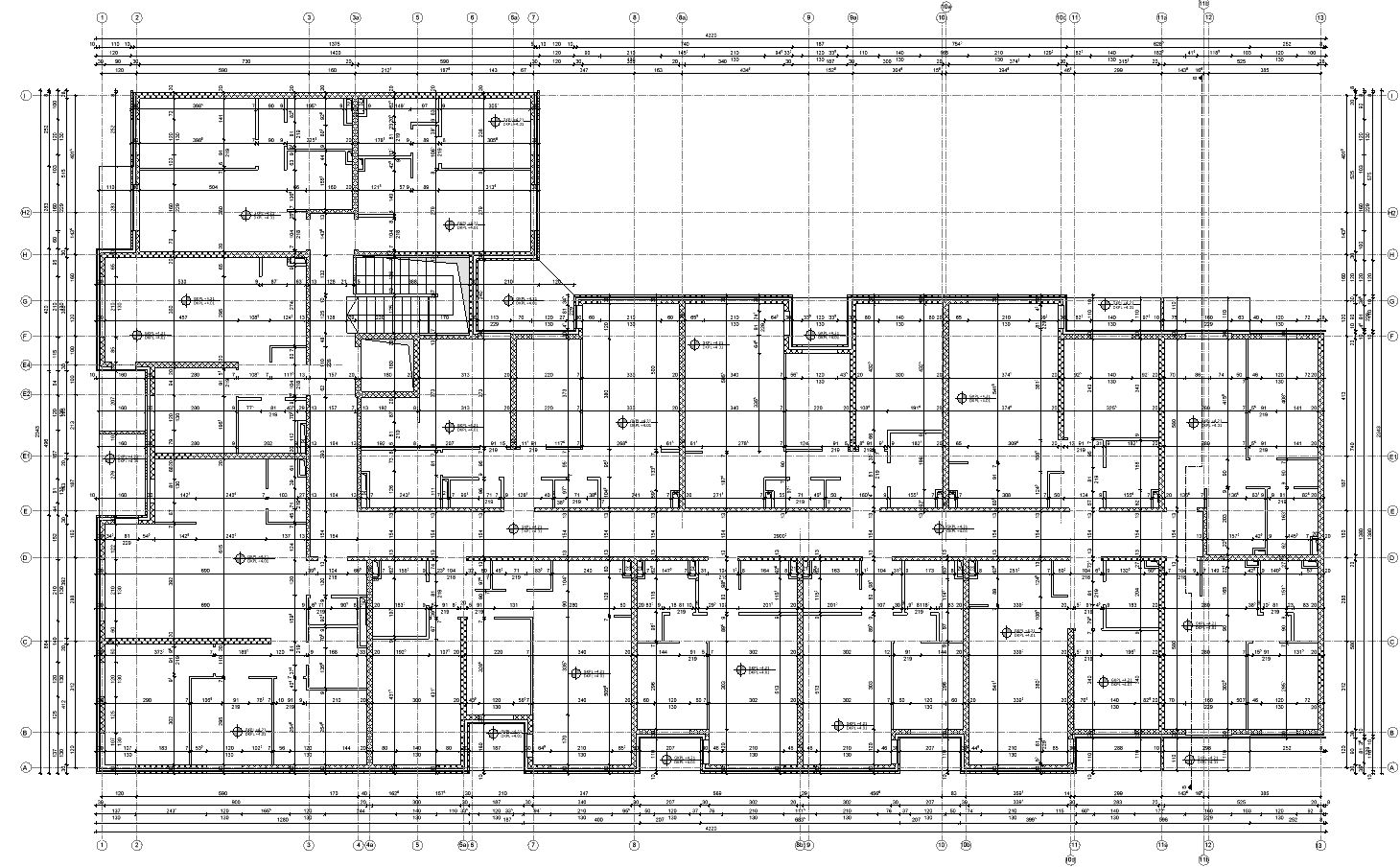 Osnova 
tipske 
etaže
Allplan Faculty Hackathon
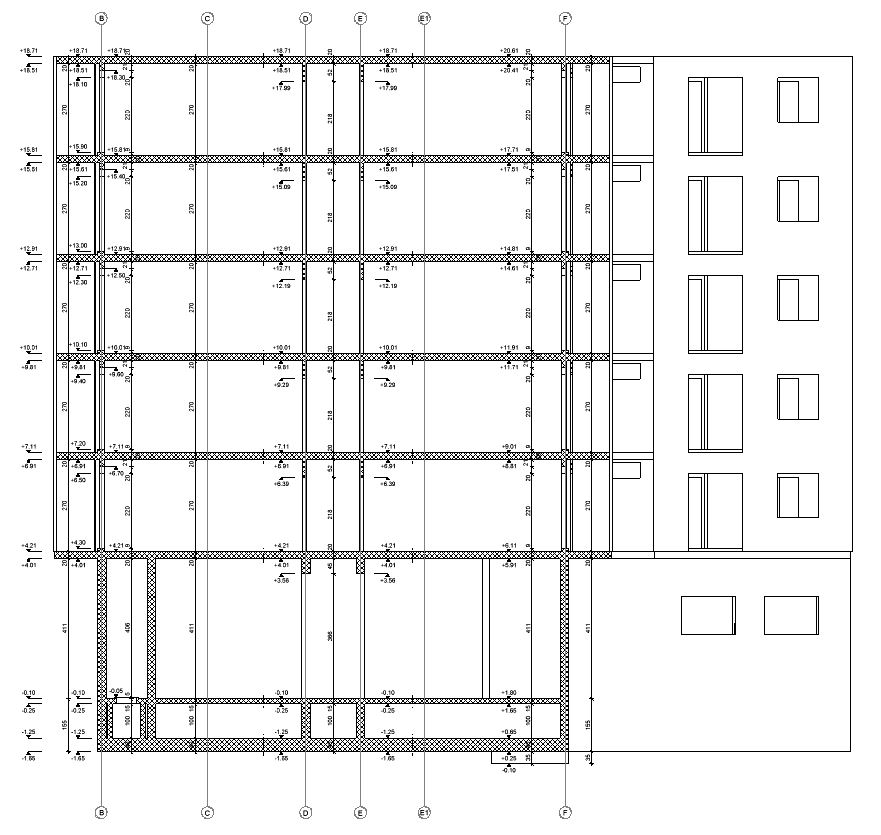 Presjek B-B
Allplan Faculty Hackathon
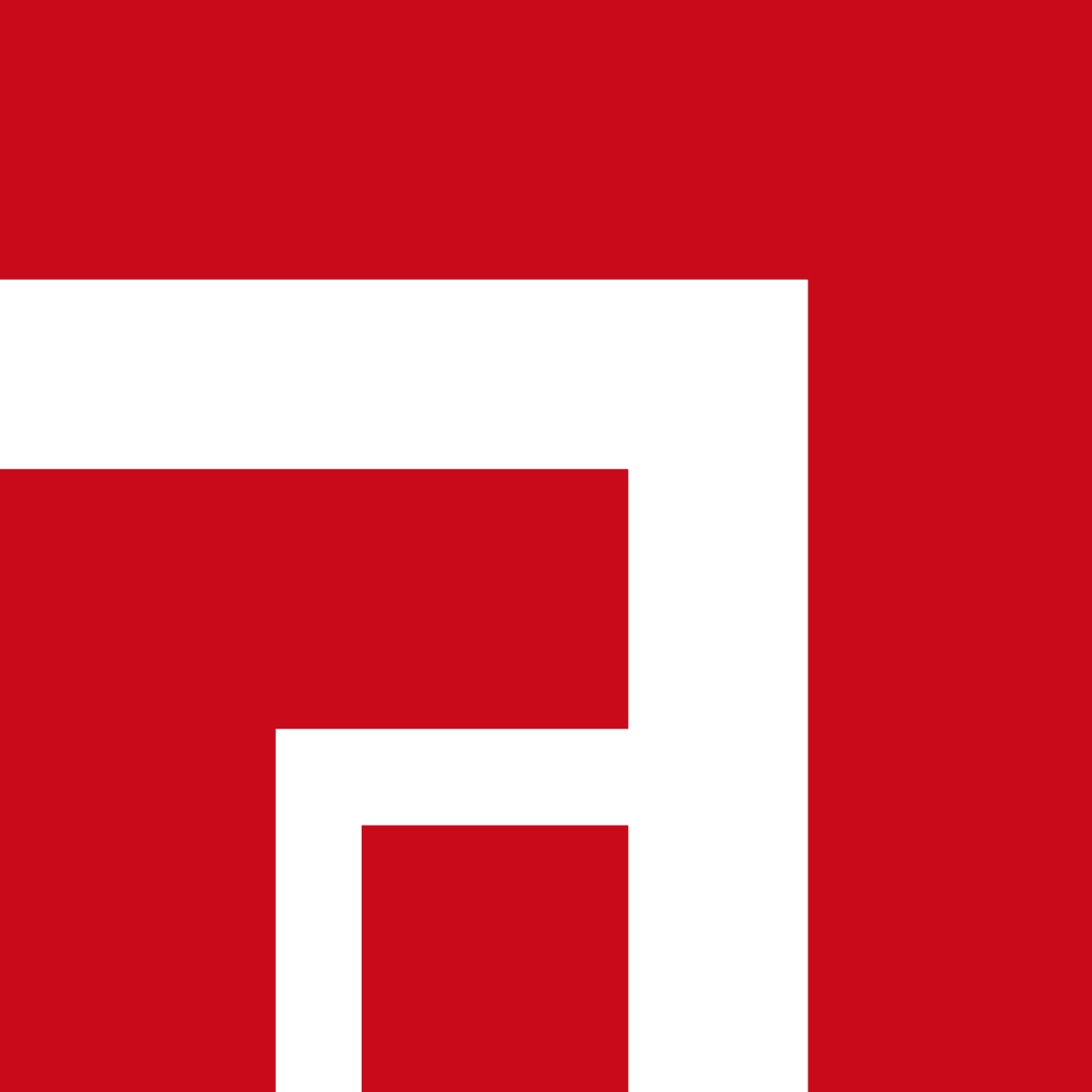 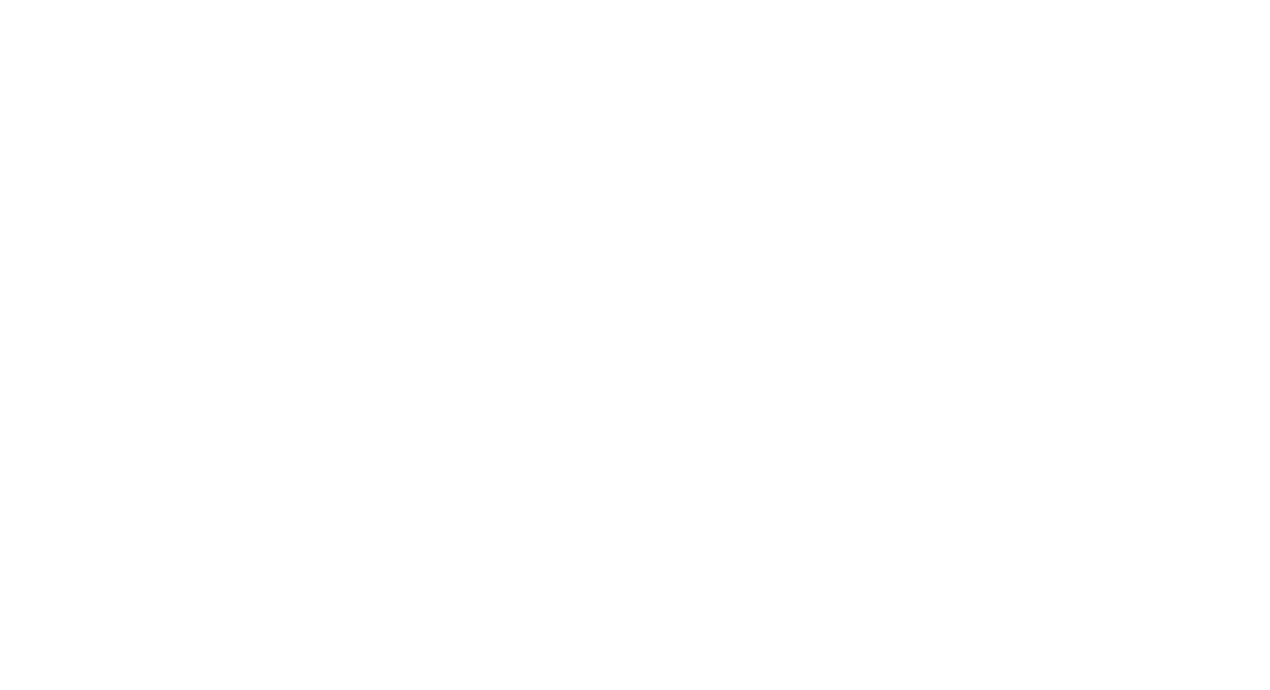 Modelovanje stepeništa
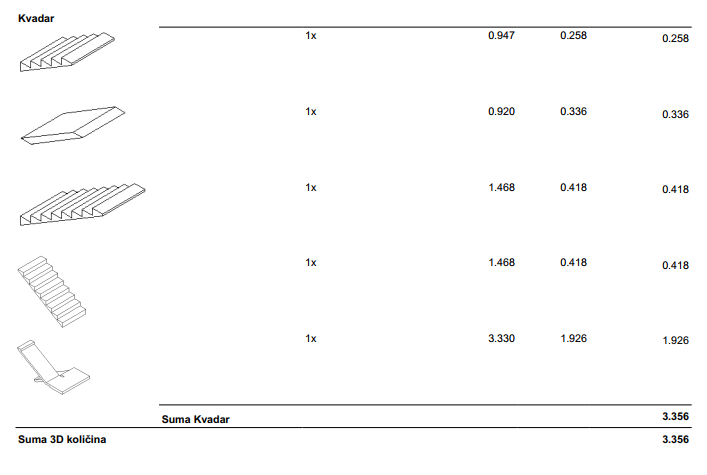 Elementi „komplikovanije“ geometrije – olakšano modelovanje

Modelovanje stepeništa kao 3D tijela

Dodijeljivanje svih karakteristika arhitektonskog elementa 3D tijelu
Allplan Faculty Hackathon
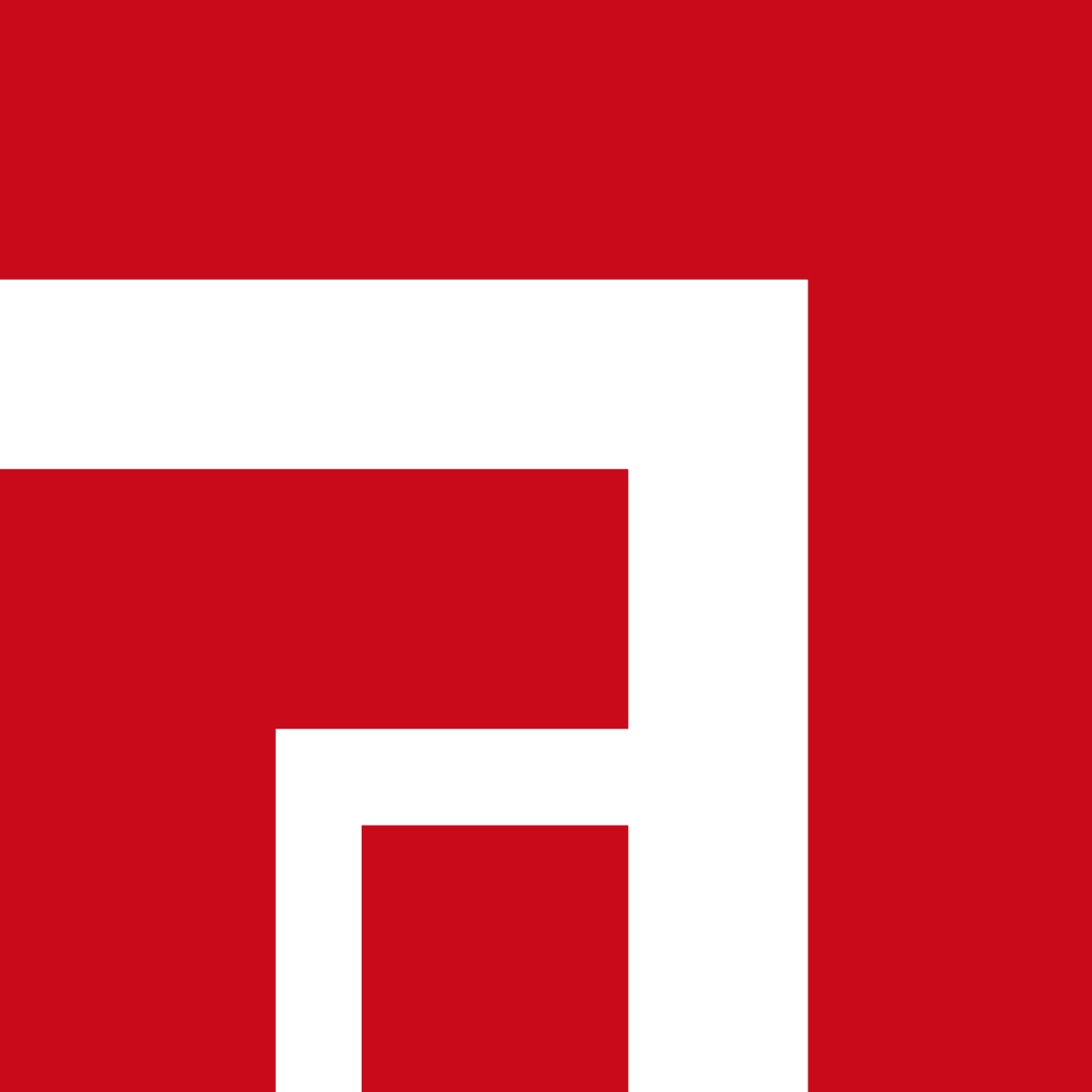 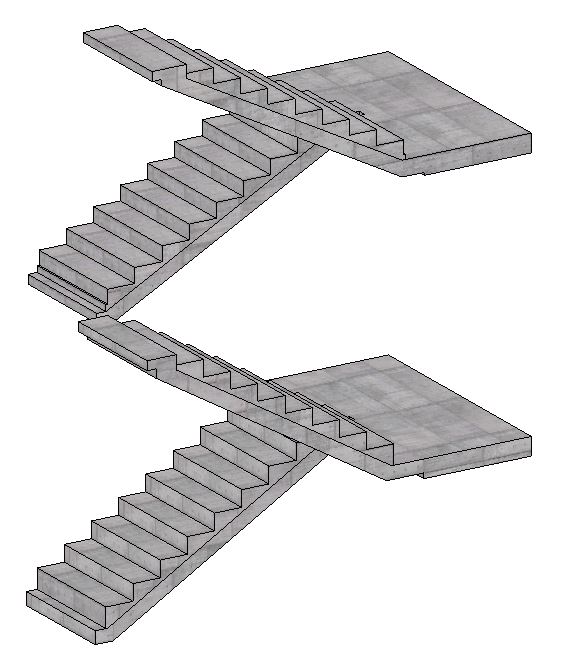 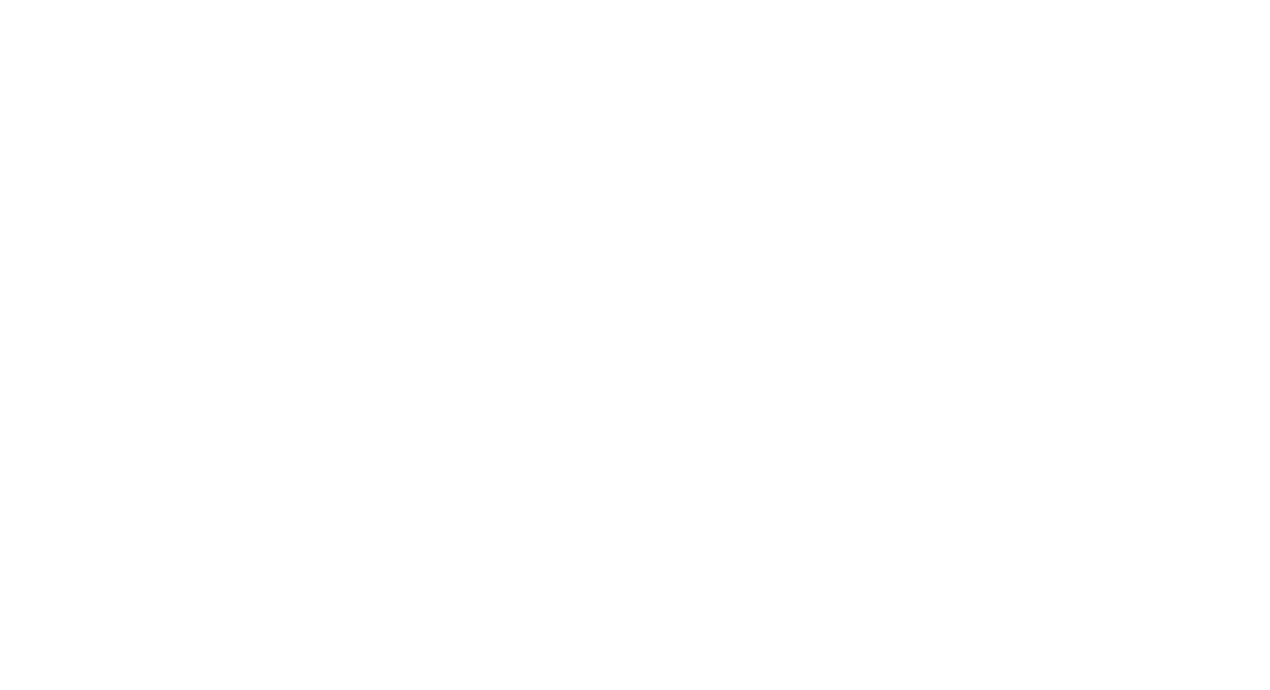 Modelovanje stepeništa
Elementi „komplikovanije“ geometrije – olakšano modelovanje

Modelovanje stepeništa kao 3D tijela

Dodijeljivanje svih karakteristika arhitektonskog elementa 3D tijelu
Allplan Faculty Hackathon
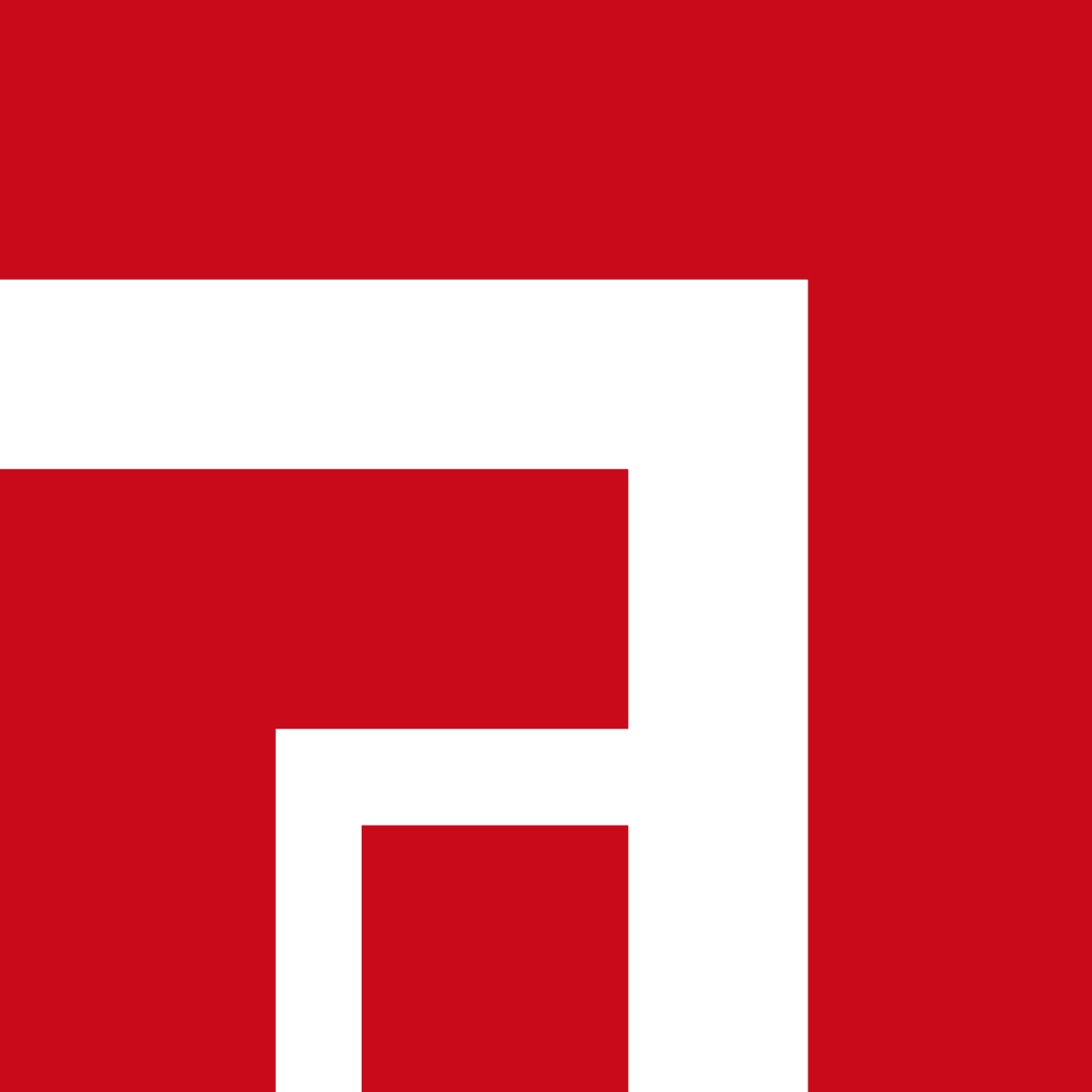 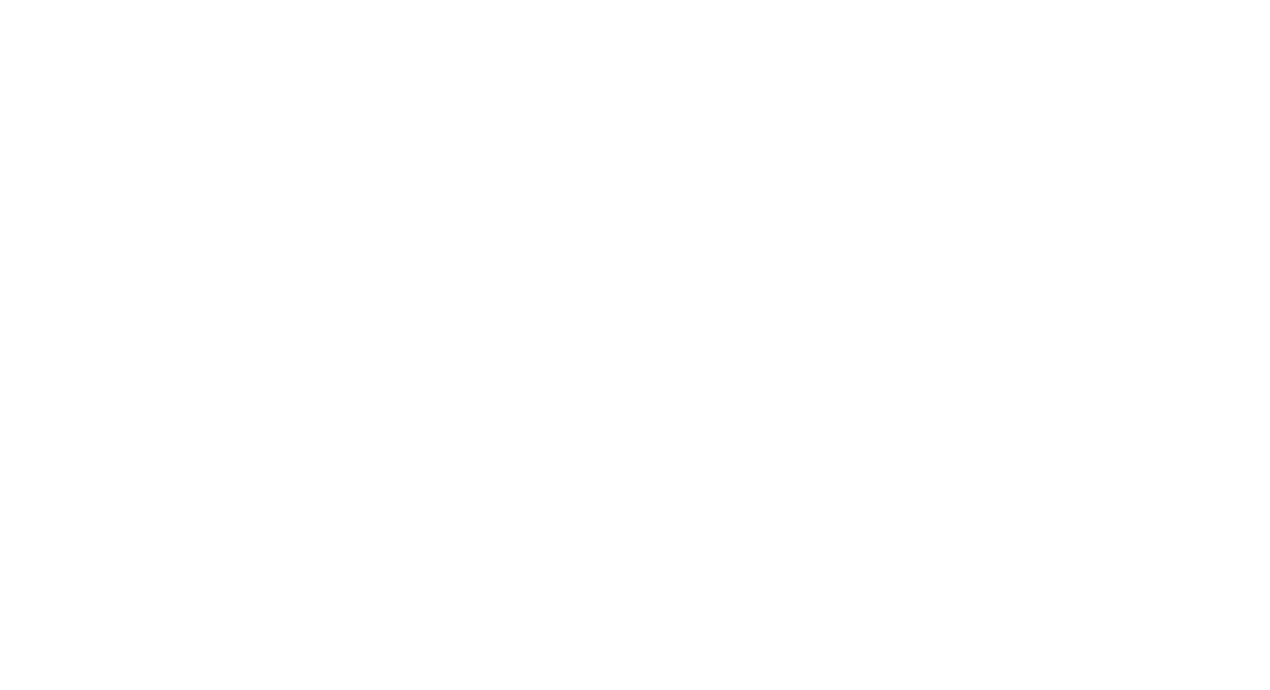 Nama se svidjelo:
Fizički prikaz modela

Elementi „komplikovanije“ geometrije – olakšano modelovanje

Promjena modela – automatsko generisanje presjeka

Olakšano spremanje planova za štampu

Automatski izvještaji količina materijala
Allplan Faculty Hackathon
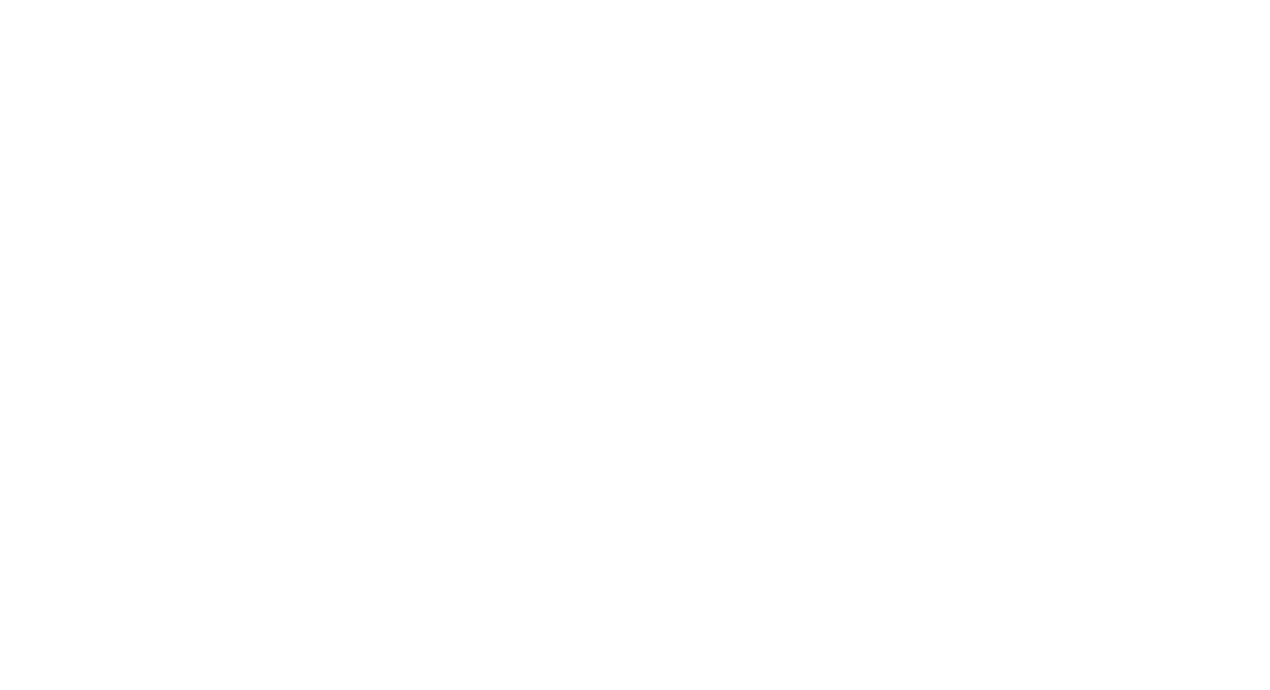 Hvala za pažnju! 
Allplan Faculty Hackathon